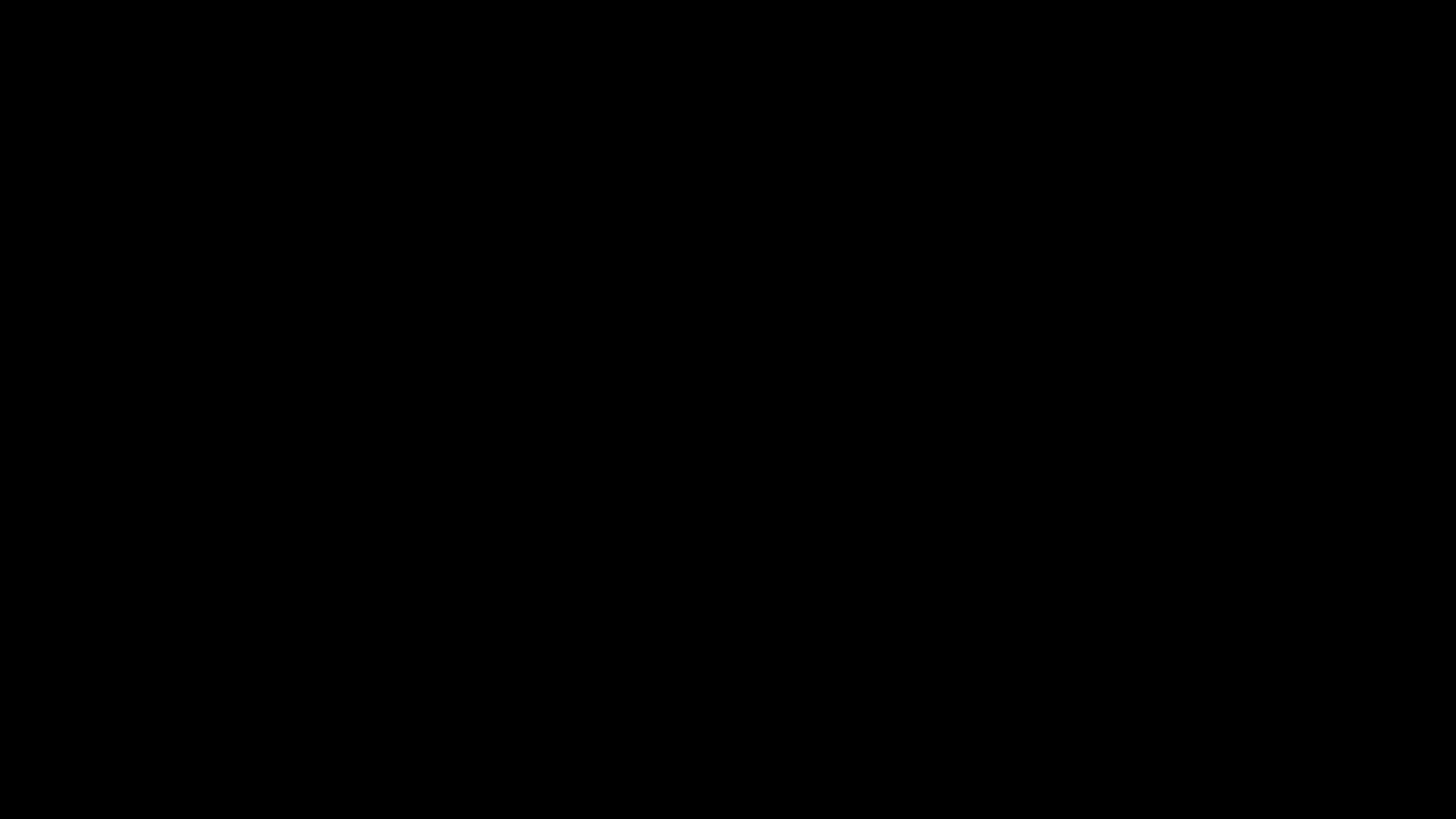 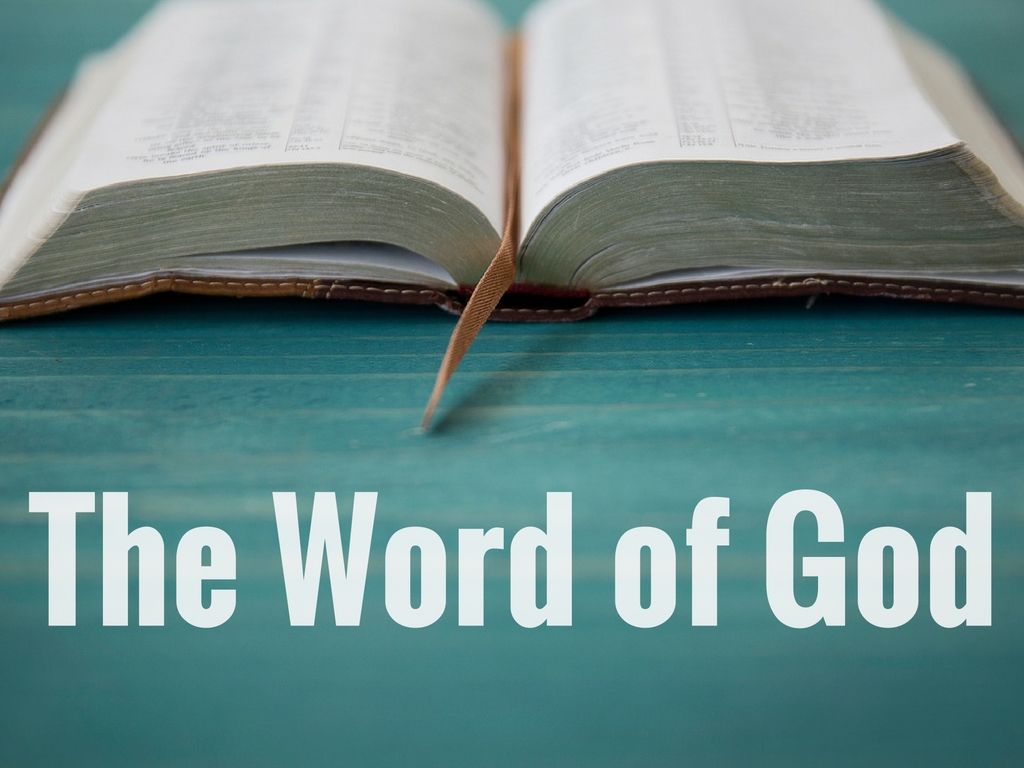 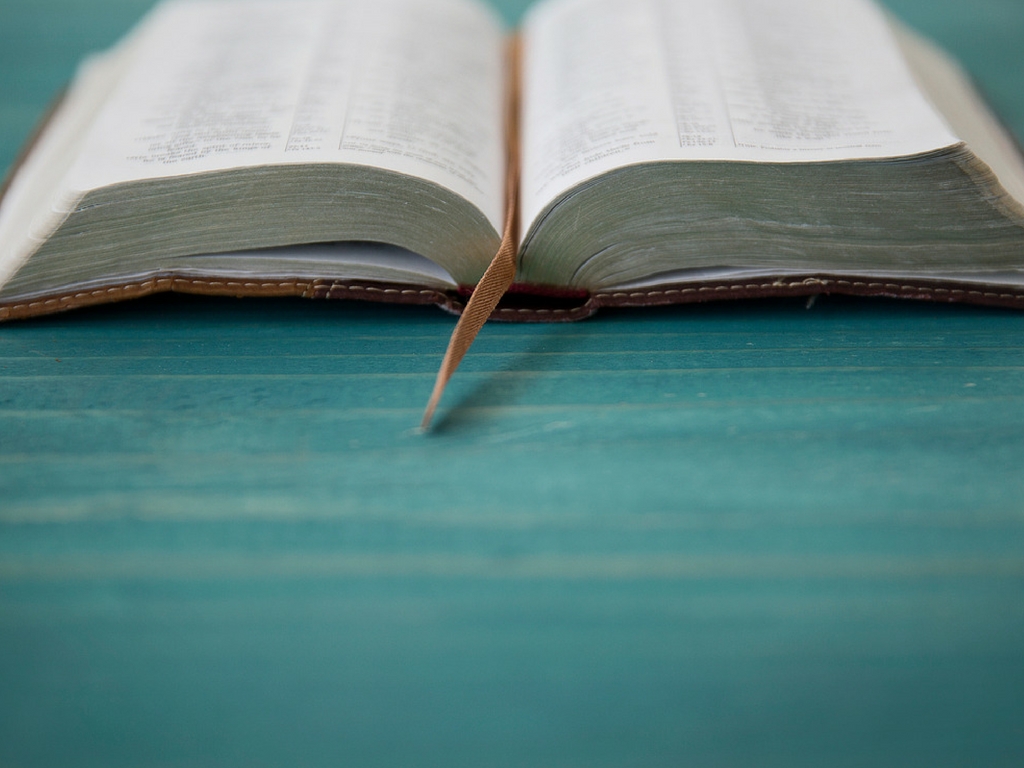 The Word of God Has Life
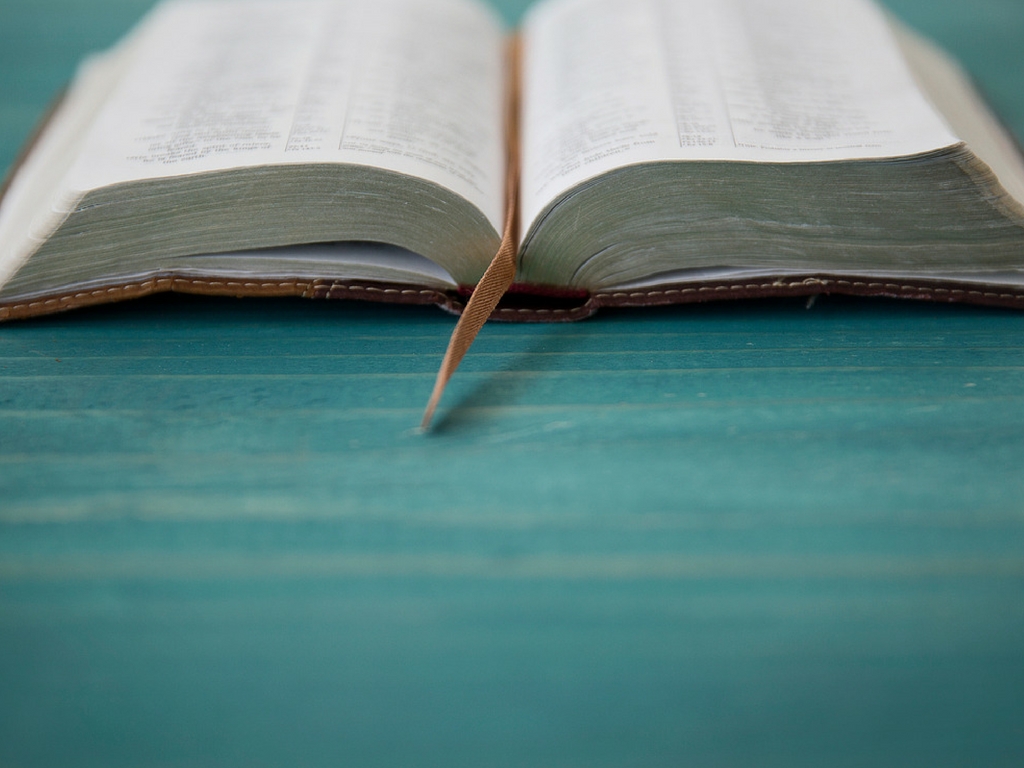 “For the word of God is living and active, sharper than any two-edged sword, piercing to the division of soul and of spirit, of joints and of marrow, and discerning the thoughts and intentions of the heart.”
Hebrews 4:12
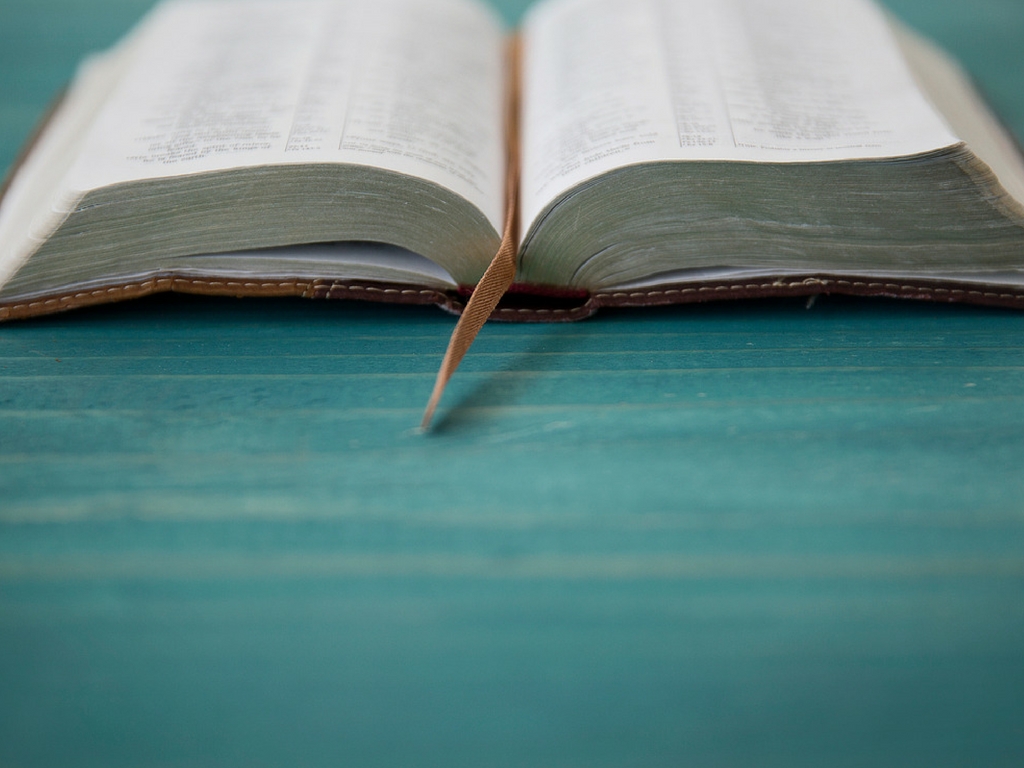 “Heaven and earth will pass away, but my words will not pass away.”
Matthew 24:35
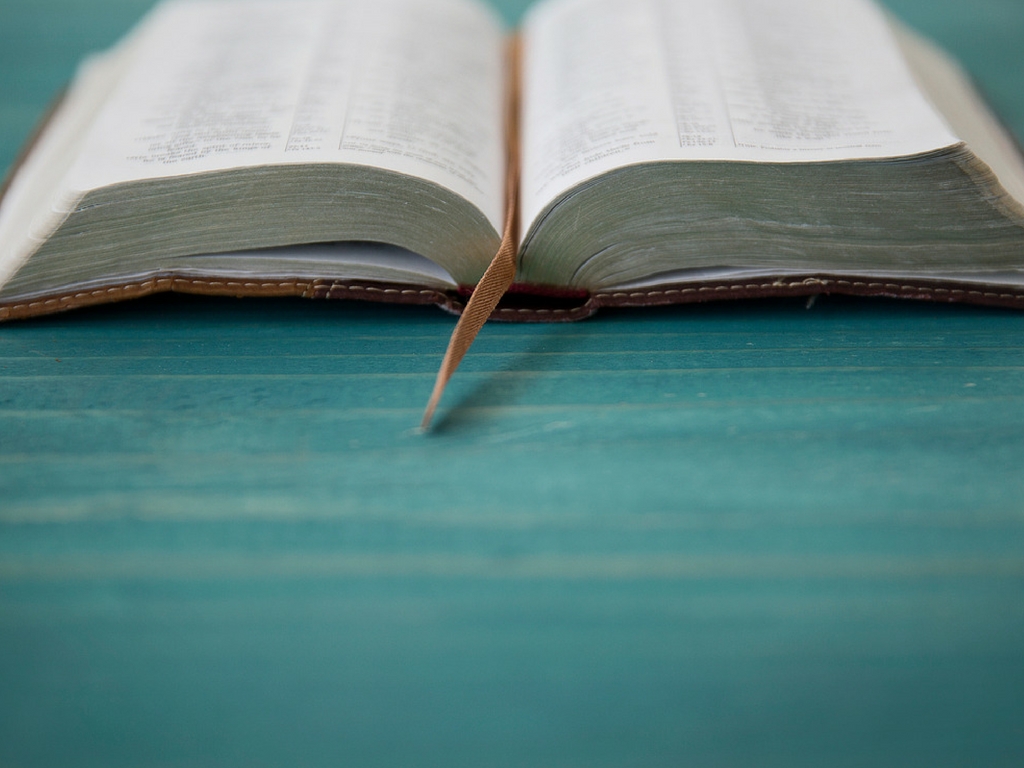 The Word of God Gives Life
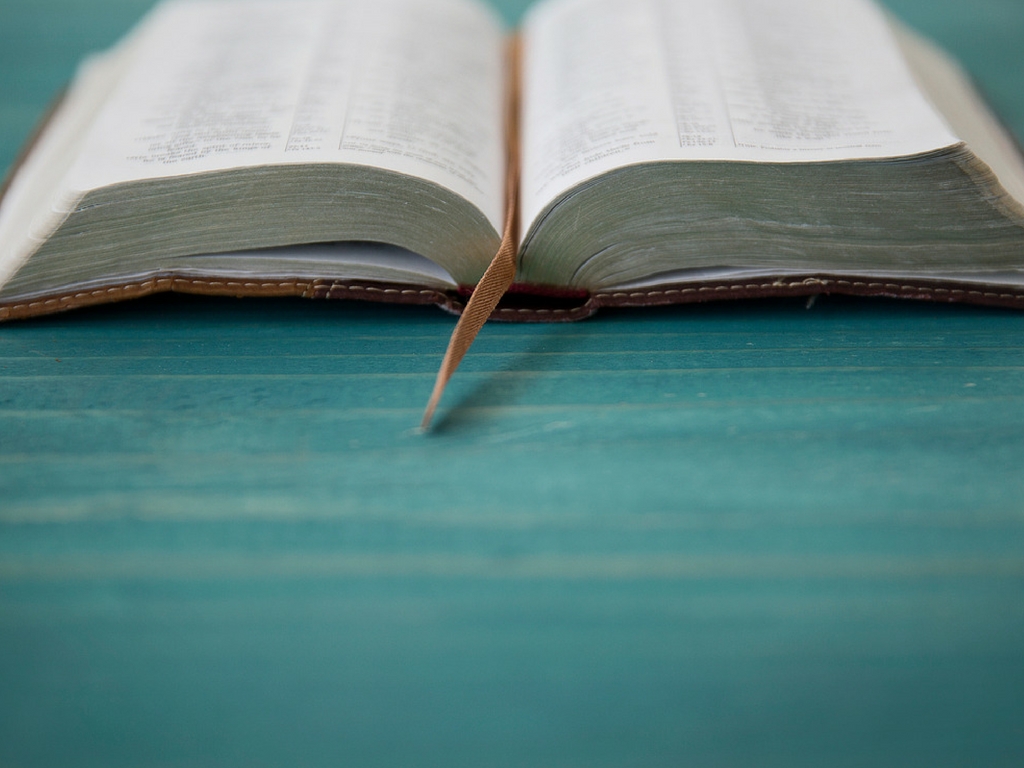 The Word of God Nourishes Life
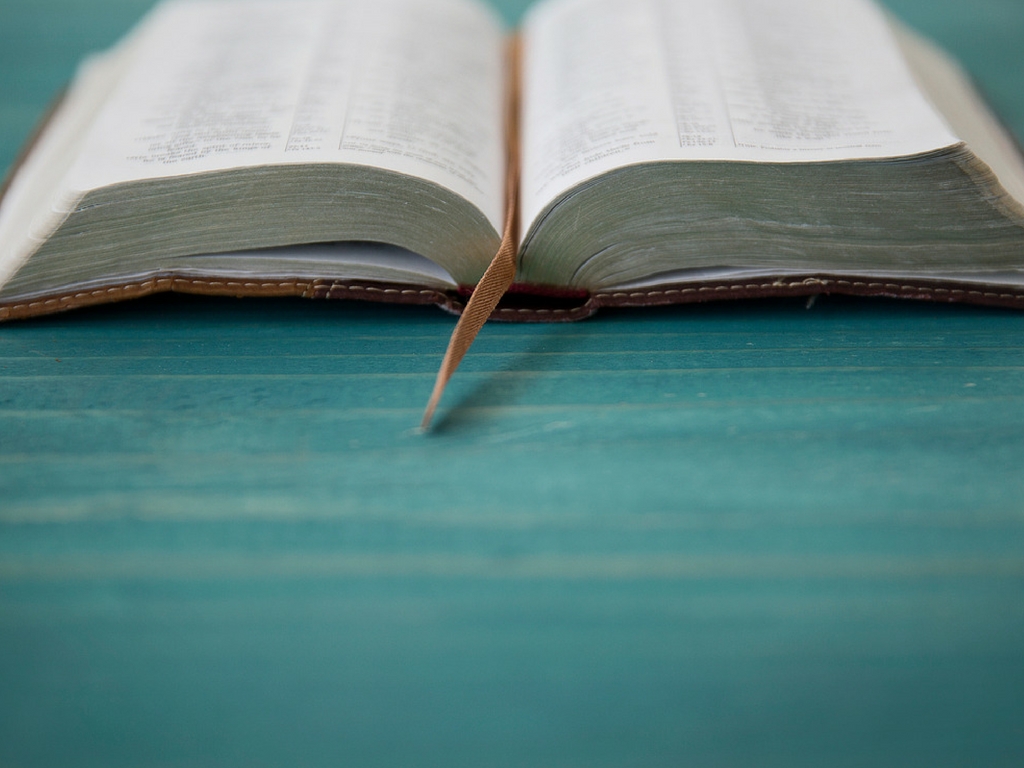 “Your words were found, and I ate them, and your words became to me a joy and the delight of my heart…”
Jeremiah 15:16
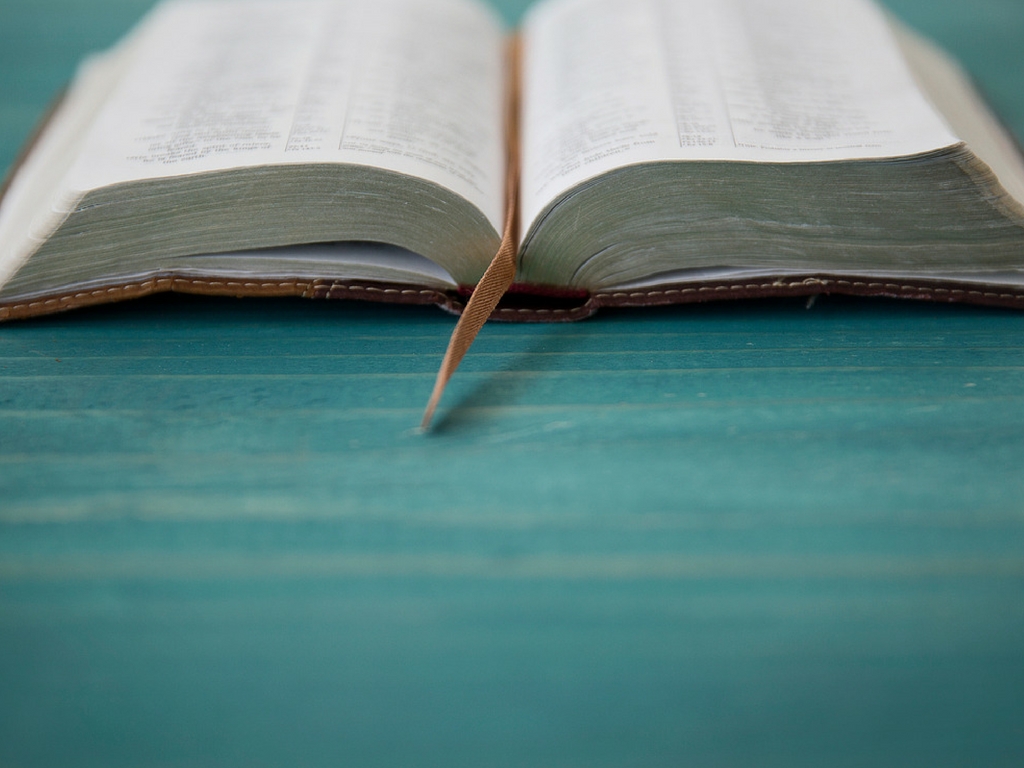 “But grow in the grace and knowledge of our Lord and Savior Jesus Christ…”
2 Peter 3:18
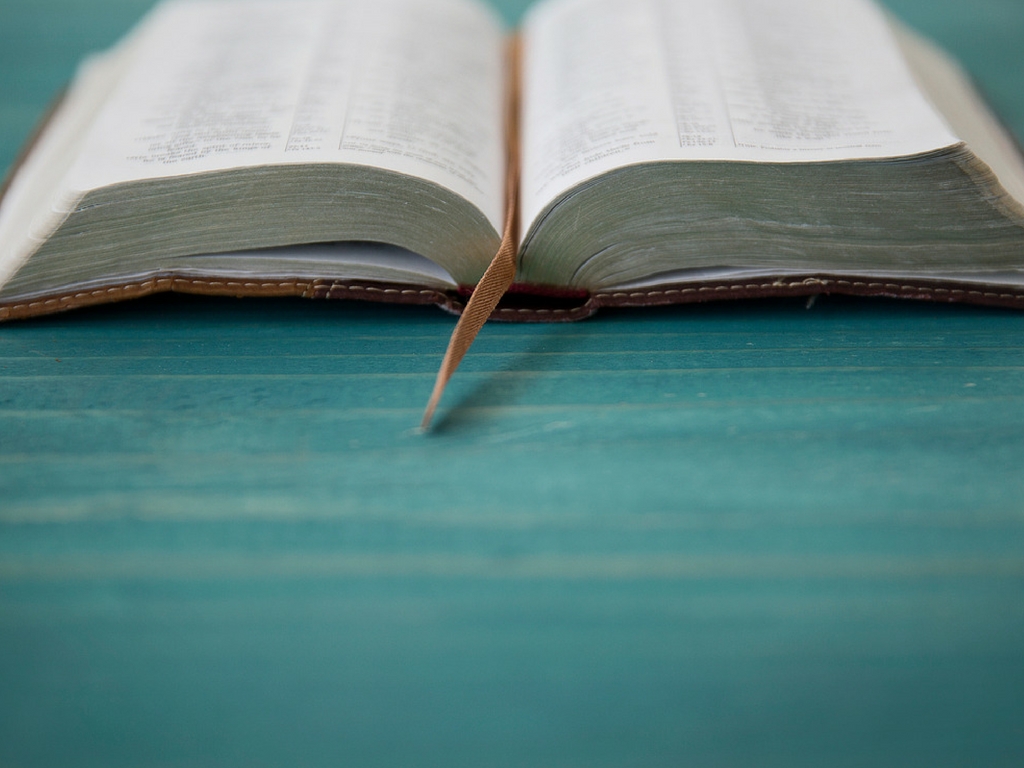 The Word of God Transforms Life
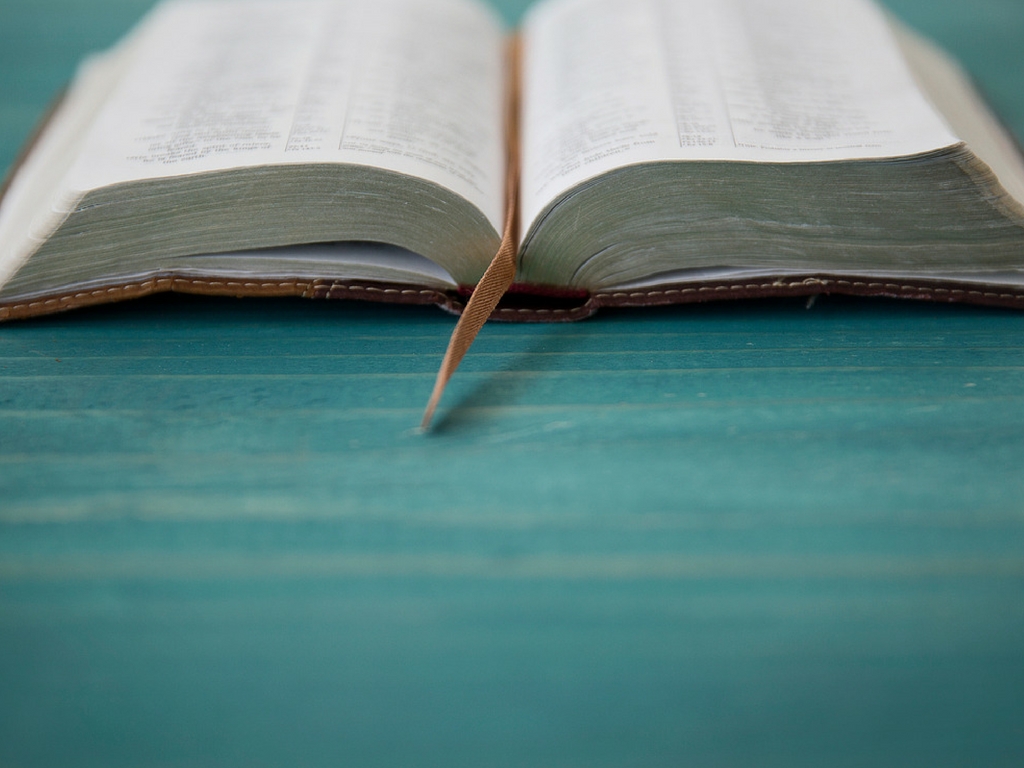 The Benefits Only Come Through “Tasting”
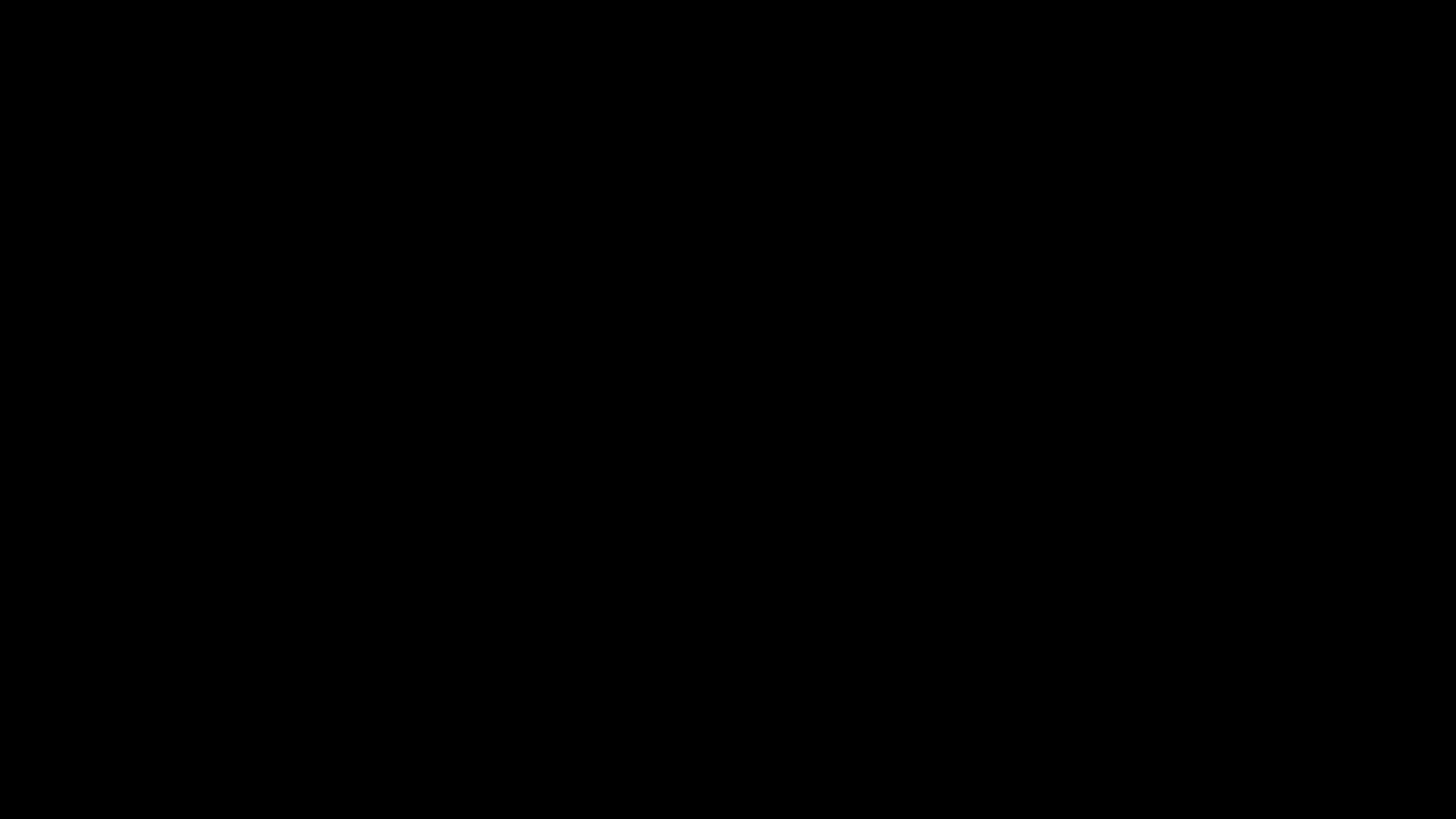